CIMBA Italy Study Abroad Programswww.cimbaitaly.com
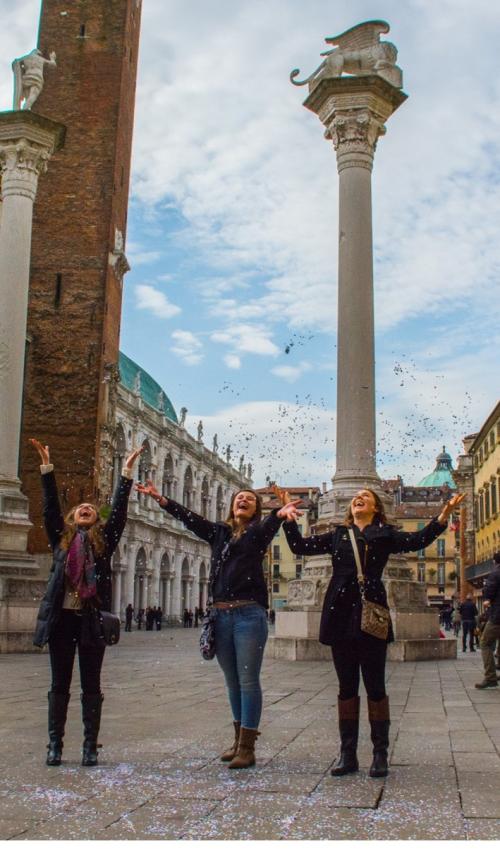 What is CIMBA?
Dynamic cross-cultural business curriculum
Innovative leadership development
Gateway to explore Italy & Europe
Immersive international experience
Small & personal by design
Smart investment in professional toolbox
2
Classroom Environment
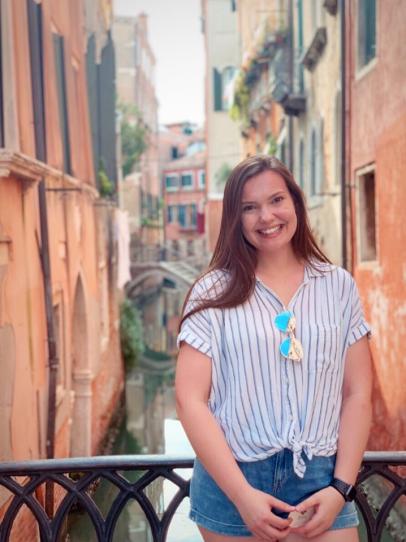 Professors from around the world
English-language coursework
Smaller class size
Interactive & discussion-based
International components
Cultural application of coursework
Company tours
Networking opportunities
3
STUDY ABROAD IN ITALY
Semester or Summer
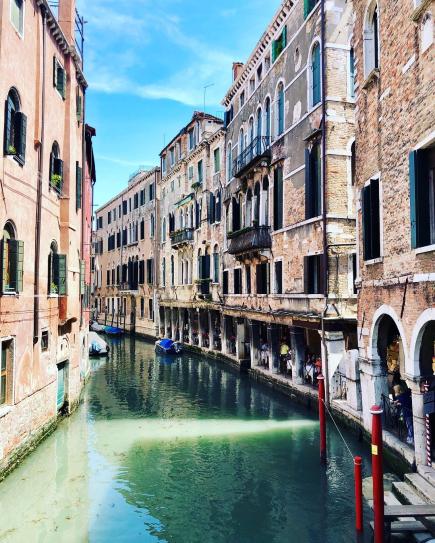 Semester Study Abroad
Fall or Spring
12 weeks
Complete 12-18 credit hours
25+ days of independent travel
Leadership certification

Summer Study Abroad
4 weeks
6 credits
2 extended travel weekends
Boost your resume
4
STUDY ABROAD IN ITALY
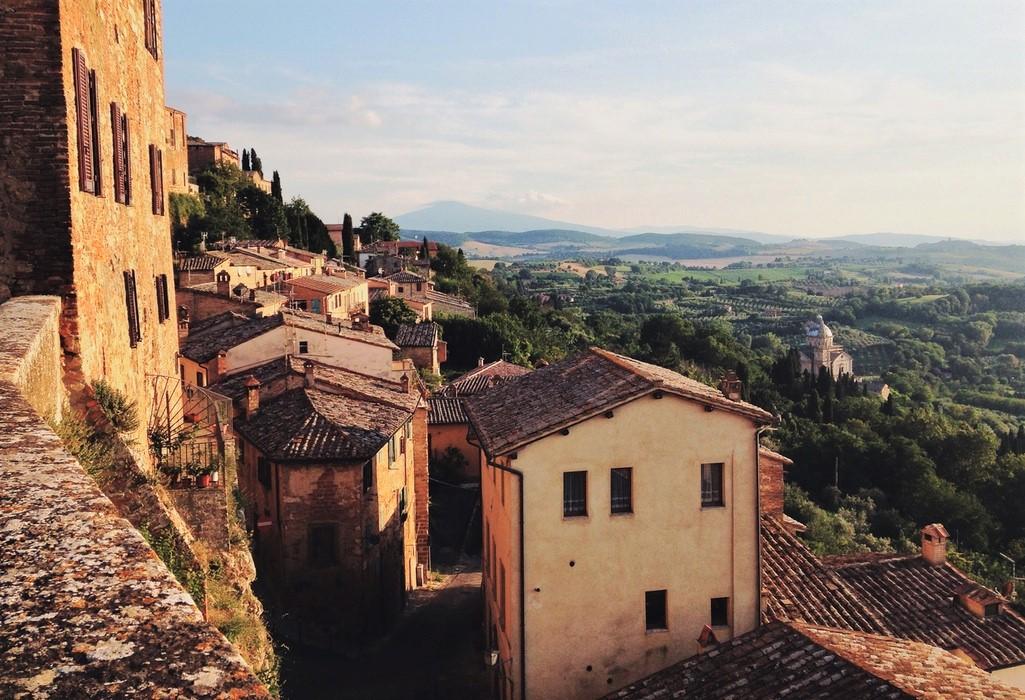 Important Deadlines
Summer
Suggested application: February 15th 
Mandatory financial aid: March 1st 
Fall 
Suggested application: April 15th 
Mandatory financial aid: May 1st 
Spring
Suggested application: October 15th 
Mandatory financial aid: October 15th
5
STUDY ABROAD IN ITALY
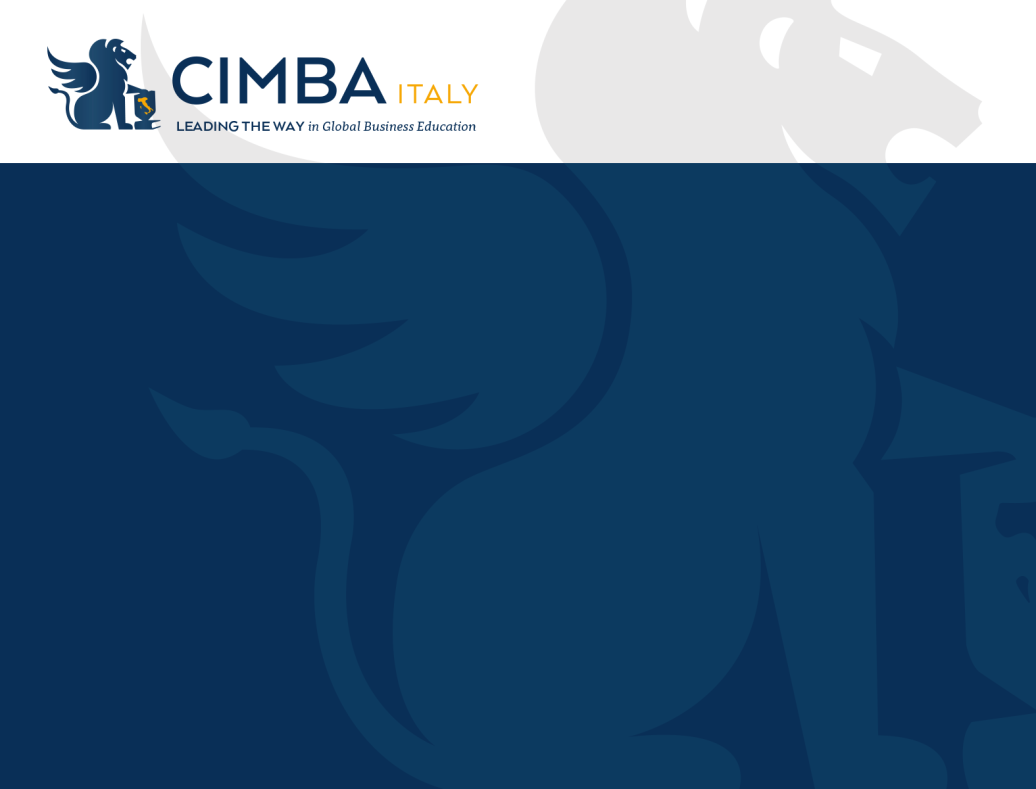 Questions?
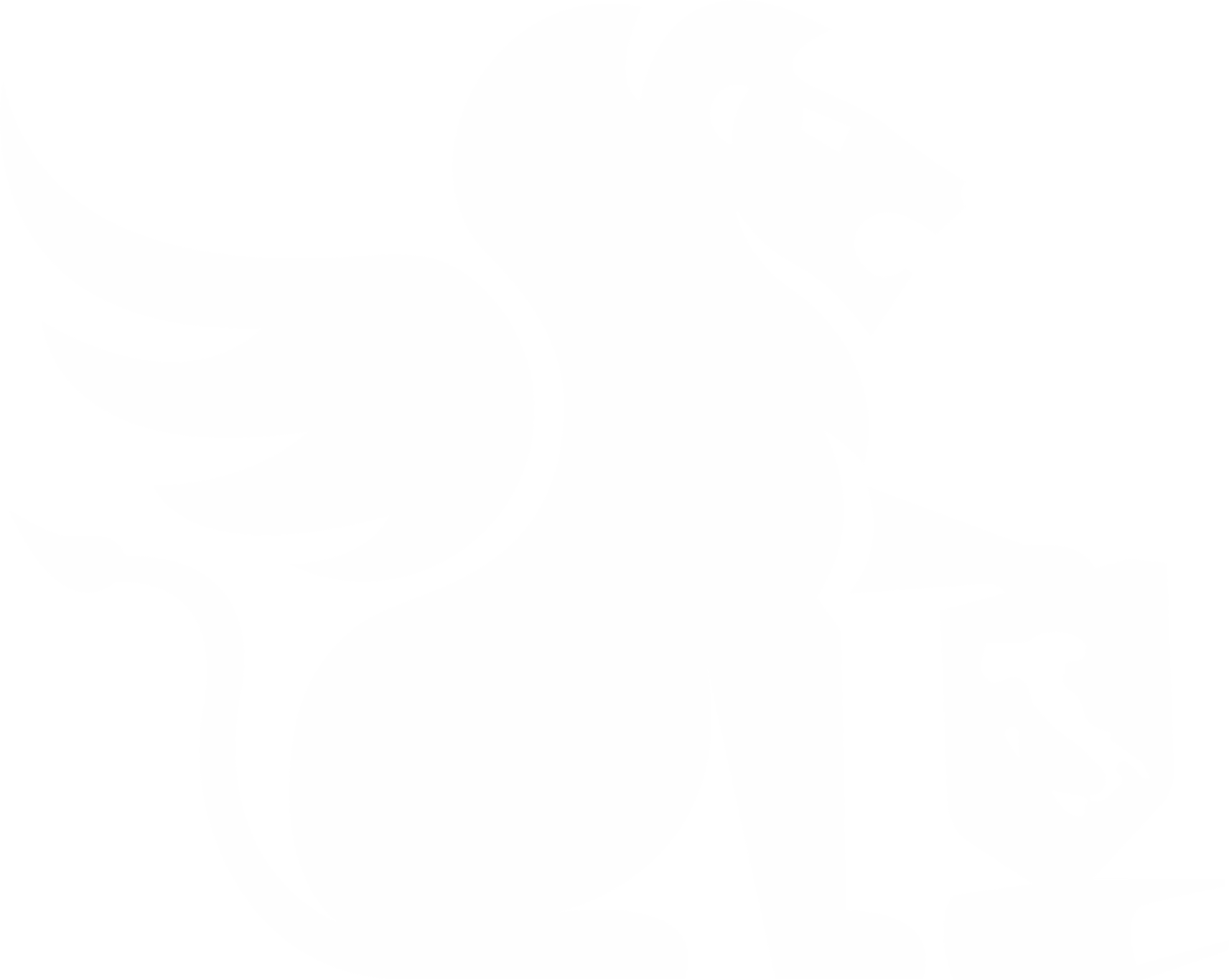 CIMBA-ITALY@UIOWA.EDU
www.cimbaitaly.com
319-335-0920

C300 PBB 
Iowa City, IA
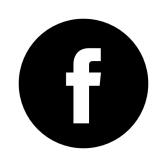 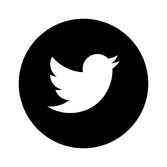 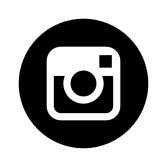 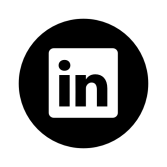 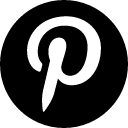 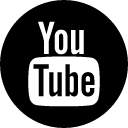